BOLIDEN HARJAVALTA COPPER AND NICKEL SMELTER - REVIEW OF SMELTER OPERATIONS, SLAGS AND SLAG VALORISATION STUDIES
Slag Valorisation Symposium Mechelen Belgium 2019

Visa Saari
R&D engineer
Harjavalta smelter
Boliden Harjavalta
1
02.04.2019
Outline
Boliden company
Boliden Harjavalta
Properties and utilisation of our Cu and Ni slags
Slag valorisation studies and results
Pilot test of Ni-slag geopolymerisation
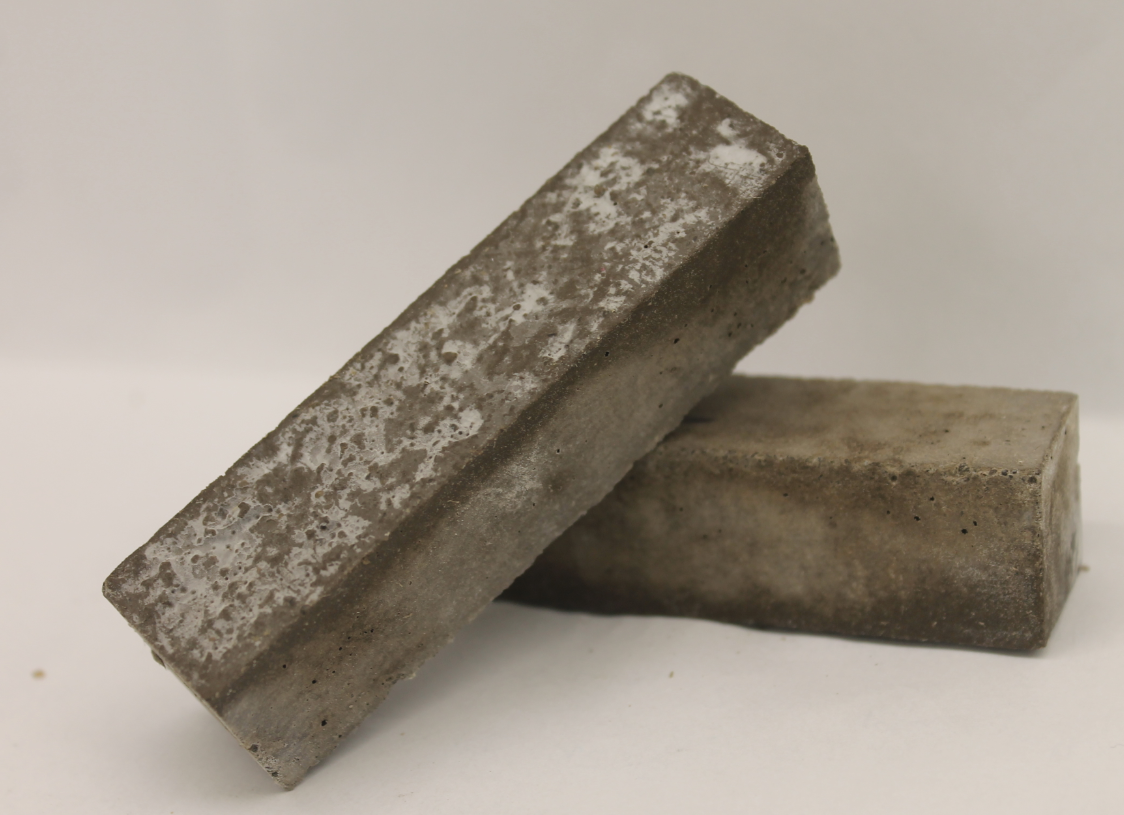 Boliden Harjavalta
2
02.04.2019
Boliden in a nutshell
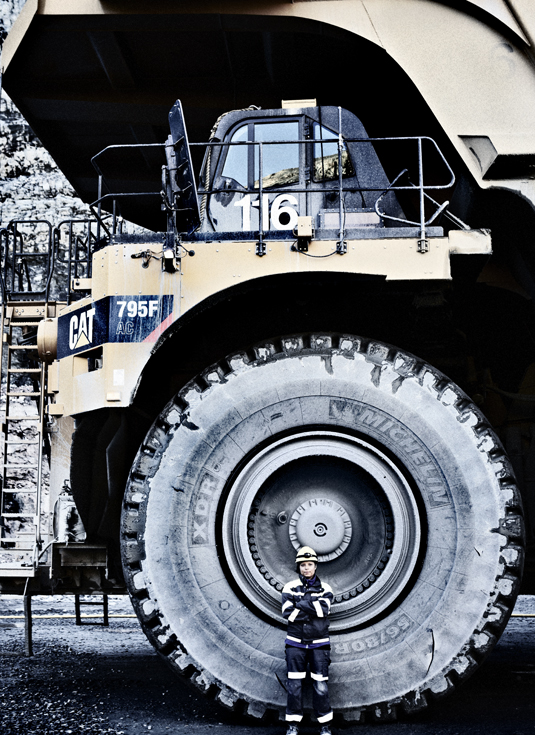 A world-class mining and smelting company
Sweden, Finland, Norway, Ireland
6 mining areas, 5 smelters
Products include copper, zinc, nickel, lead, gold and silver
Number of personnel 5 700, of which in Finland 1 500
Turnover 52,5 bn SEK
Boliden Harjavalta
3
02.04.2019
Integrated mining and smelting company
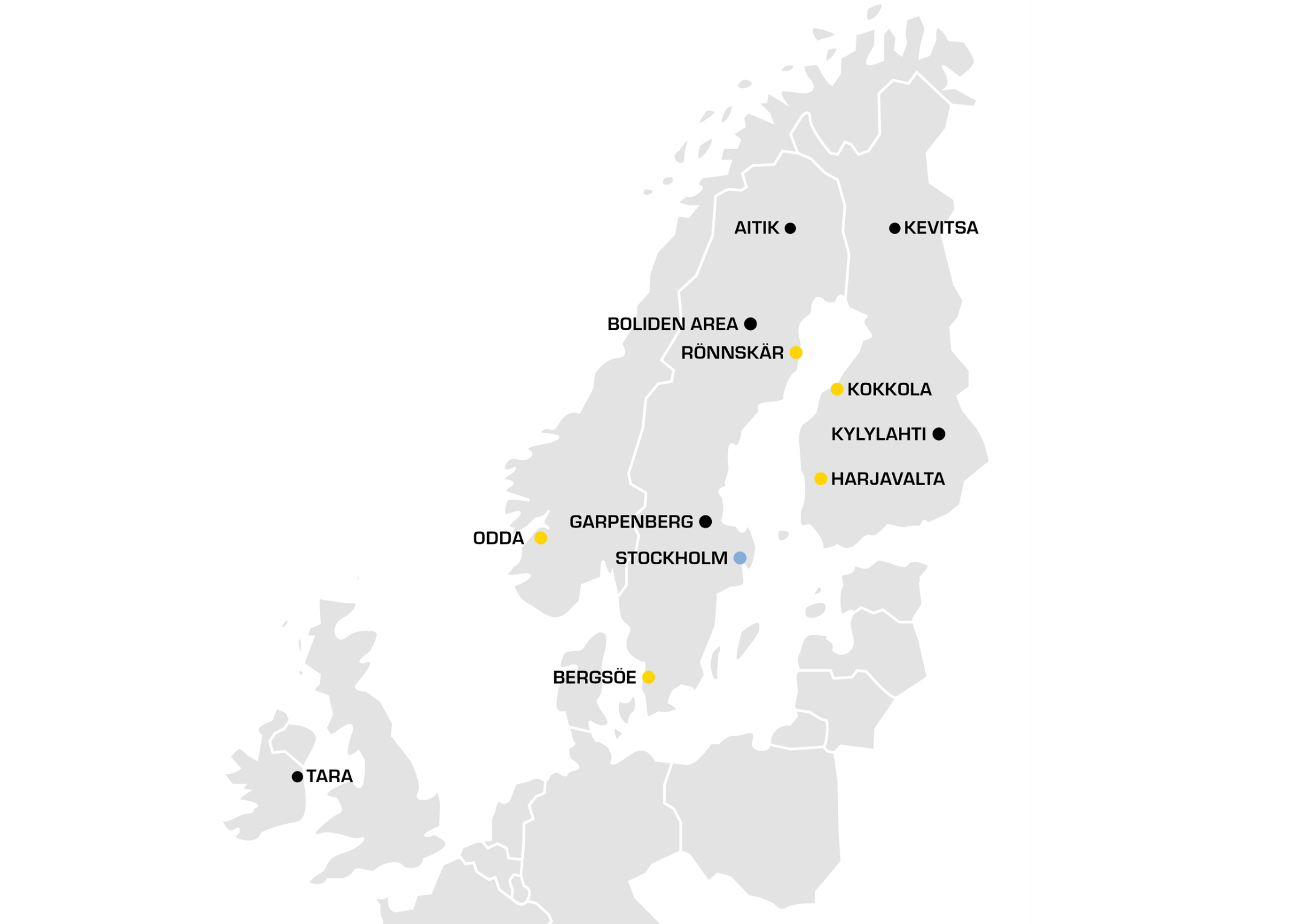 Operations in Finland:

Smelters:
Harjavalta (copper and nickel)
Kokkola (zinc)

Mines:
Kylylahti (copper, zinc, gold and silver)
Kevitsa (nickel, copper, gold and platinum group metals)
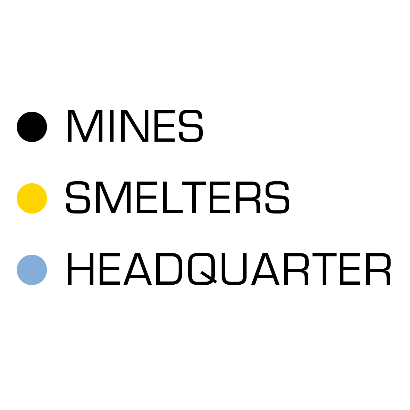 Mine
Smelter
Head Office
Boliden Harjavalta
4
02.04.2019
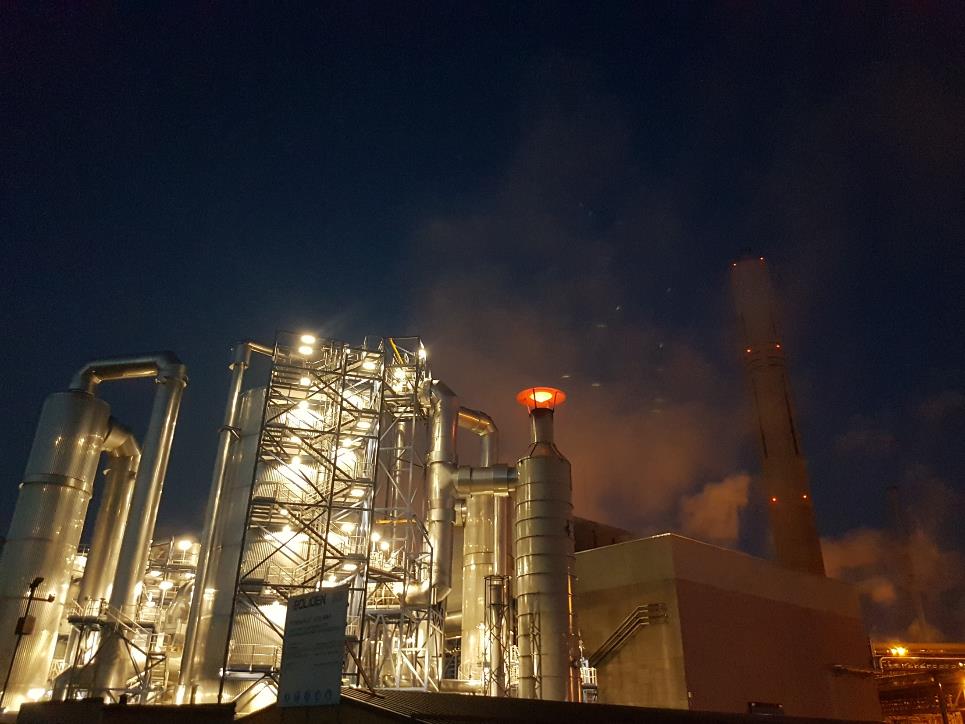 Boliden Harjavalta Efficient, responsible and international producer of copper and nickel
We produce metals for European industrial customers profitably and with high quality.

Our goal is to be the most sustainably progressive metal refiner, that takes responsibility for people and the environment.
Gold & silver
Sulphuric products
Cu & Ni sulphate 
Selenium and tellurium
Platinum-palladium
Cu
Ni
540
              employees
Annual production capacity
Copper cathode:155 000 t
Nickel matte:
60 000 t
Value of production
1,4 
billioneuros
Boliden Harjavalta
5
02.04.2019
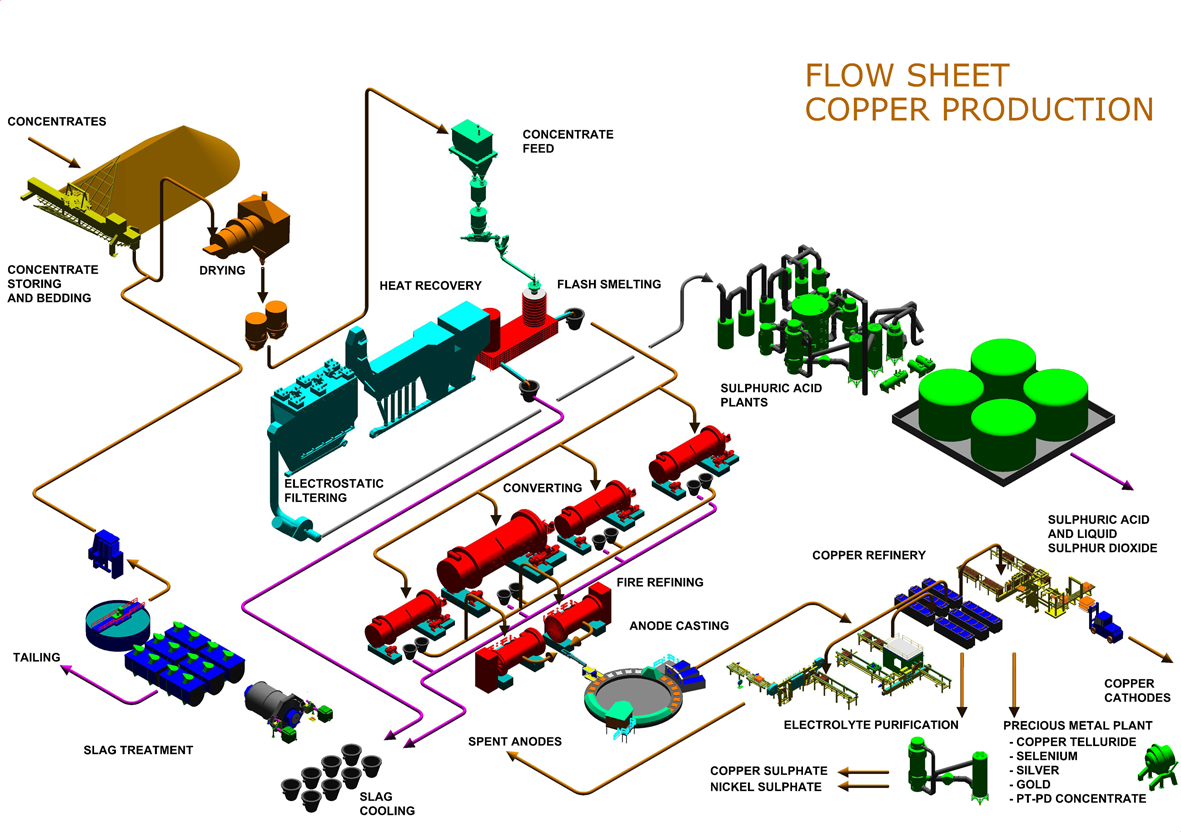 Flow sheet, copper process
Boliden Harjavalta
6
02.04.2019
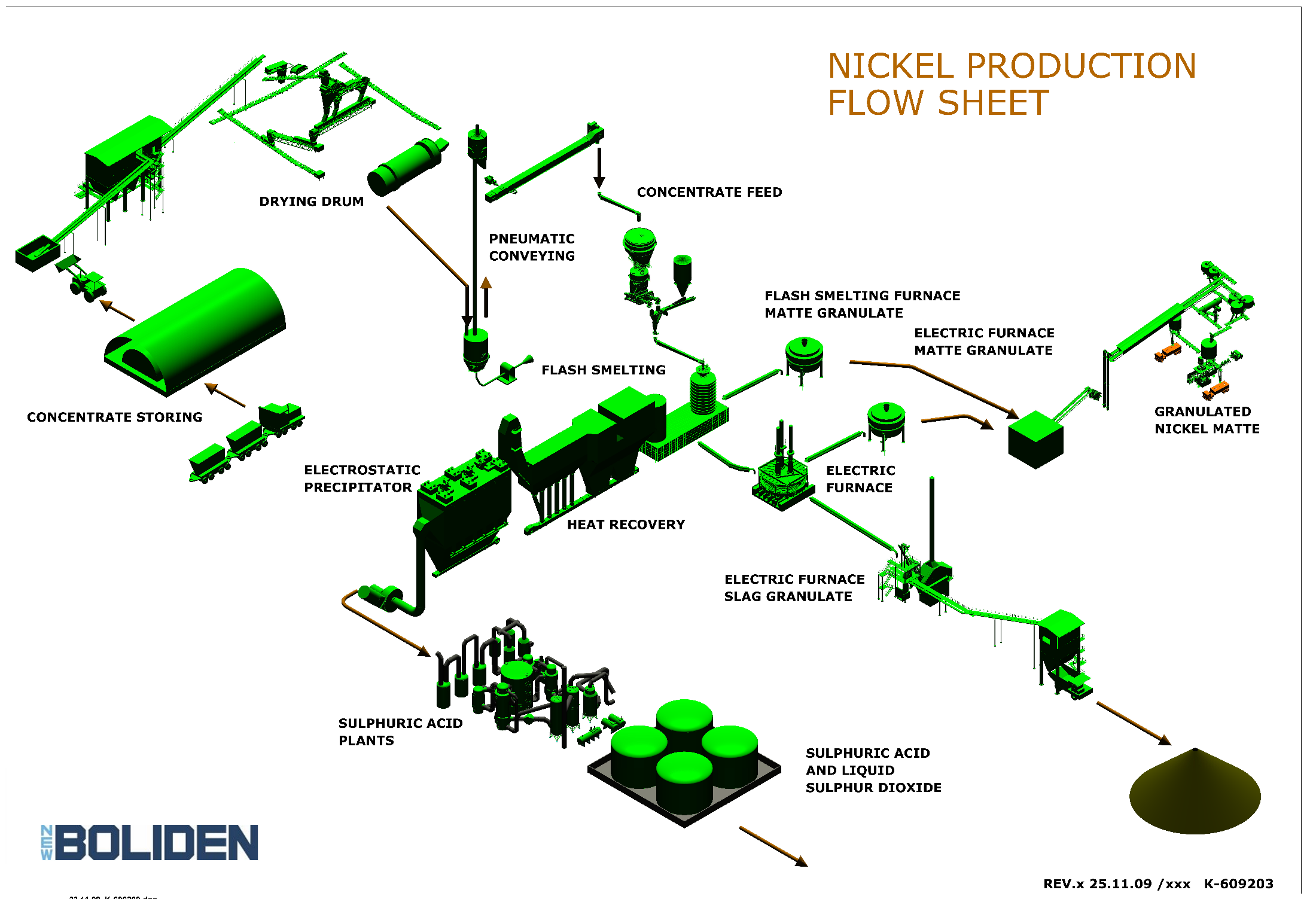 Flow sheet, nickel process
Boliden Harjavalta
7
02.04.2019
Harjavalta slags
Ni-slag
220 000 t/a, utilisation rate ~30%
Reductive EF for slag cleaning
Granulated with water jets 
D80 1,6 mm 
Glass 64 %, fayalite 32 %, magnetite 2,5 % and small quantities of nickel sulphides and metallic nickel

Utilisation
Roofing material
Sandblasting material
Cement filler
Cu-slag
400 000 t/a
Slag concentration plant
D80 <40 um
Fayalite 58 %, glass 20 %, magnetite 17 % and small amounts of chalcosite, copper arsenides, galena and sphalerite 
 
No utilization yet
Boliden Harjavalta
8
02.04.2019
Harjavalta slags 2.
Table: Chemical composition (wt%) of copper and nickel slag
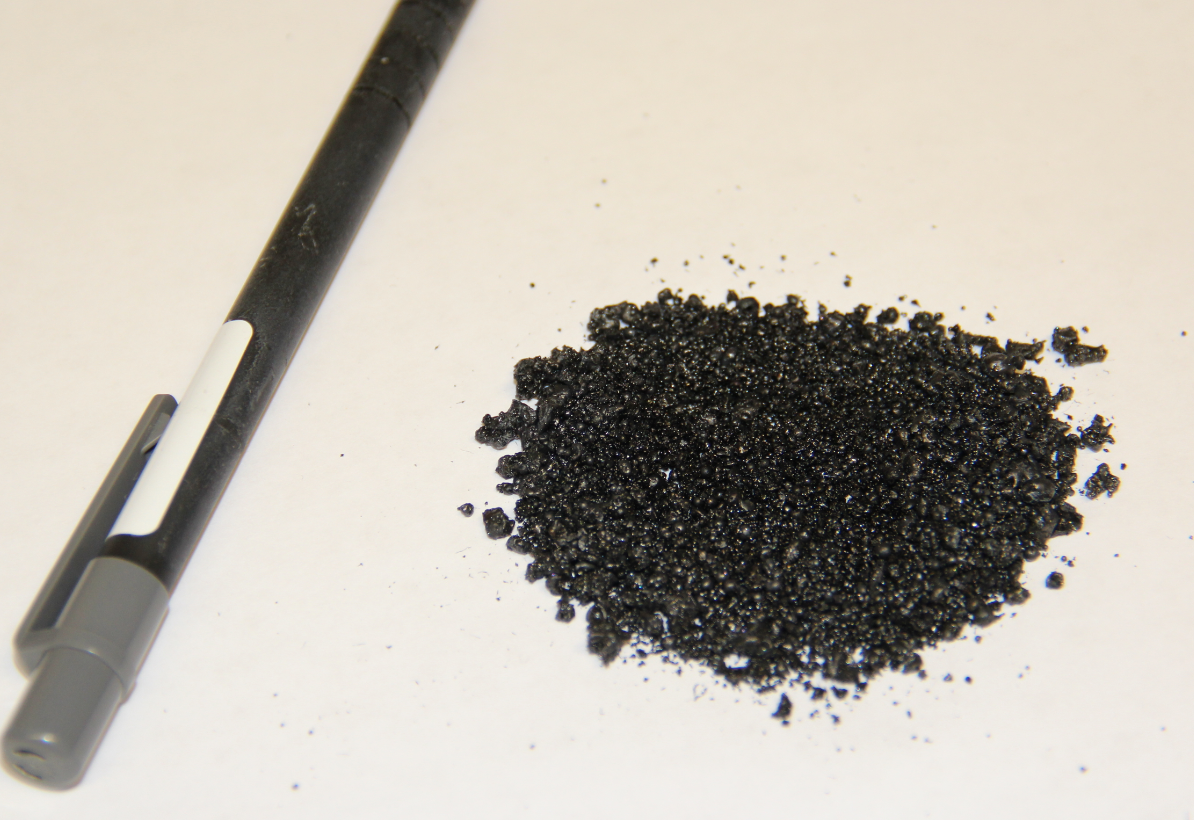 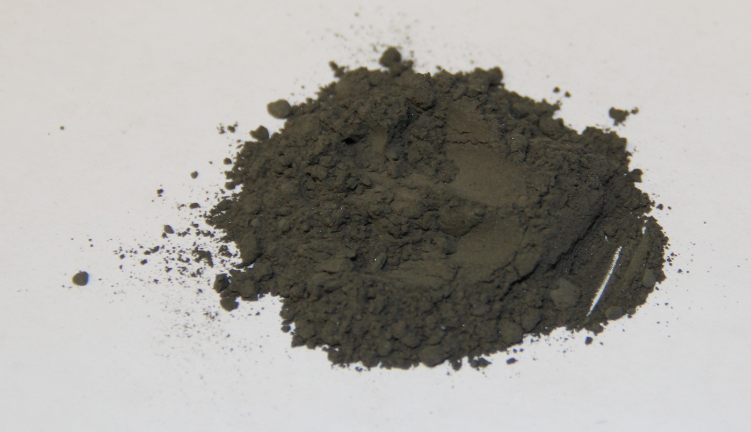 Boliden Harjavalta
9
02.04.2019
Valorisation study, Cecire
Within the Cecire-project, high-strength CSAB cements have been obtained with our nickel slag 
CSAB cement: ferrite-rich calcium-sulfo aluminate belite 
For CSAB cement production certain ratio’s of CaO, SiO2, Fe2O3, Al2O3 and SO3 are needed according to Bogue calculation and desired cement phase composition (ye’elimite, belite, ferrite) 
Ni-slag can be utilized up to 17% (of cement wt%) to replace virgin raw material chemicals if cement ferrite content is 10% 
Nickel slag contains other minor components which decrease the mechanical properties of the mortars when compared to reference (100% virgin chemicals)
However eco-CSAB cement can be utilized in lower strength applications like earth construction
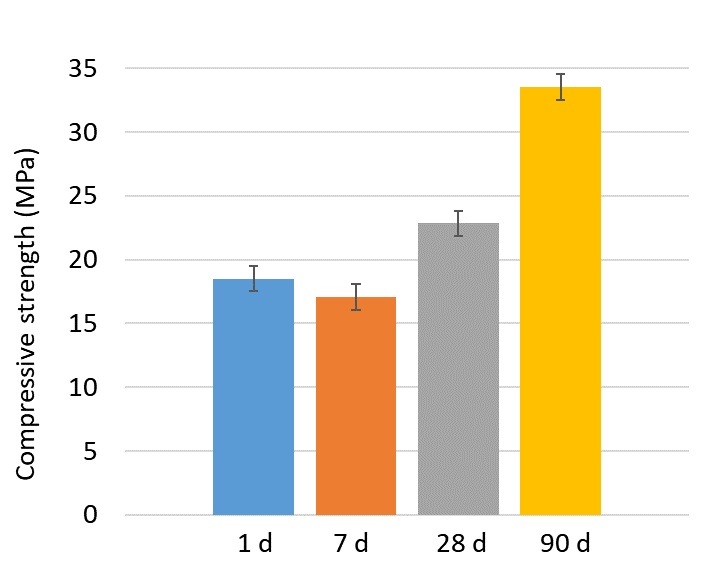 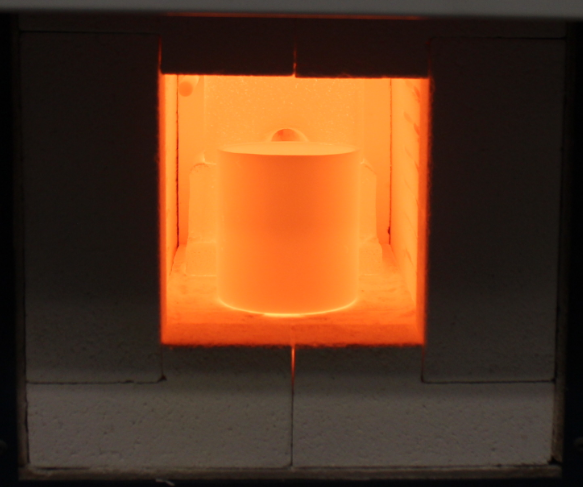 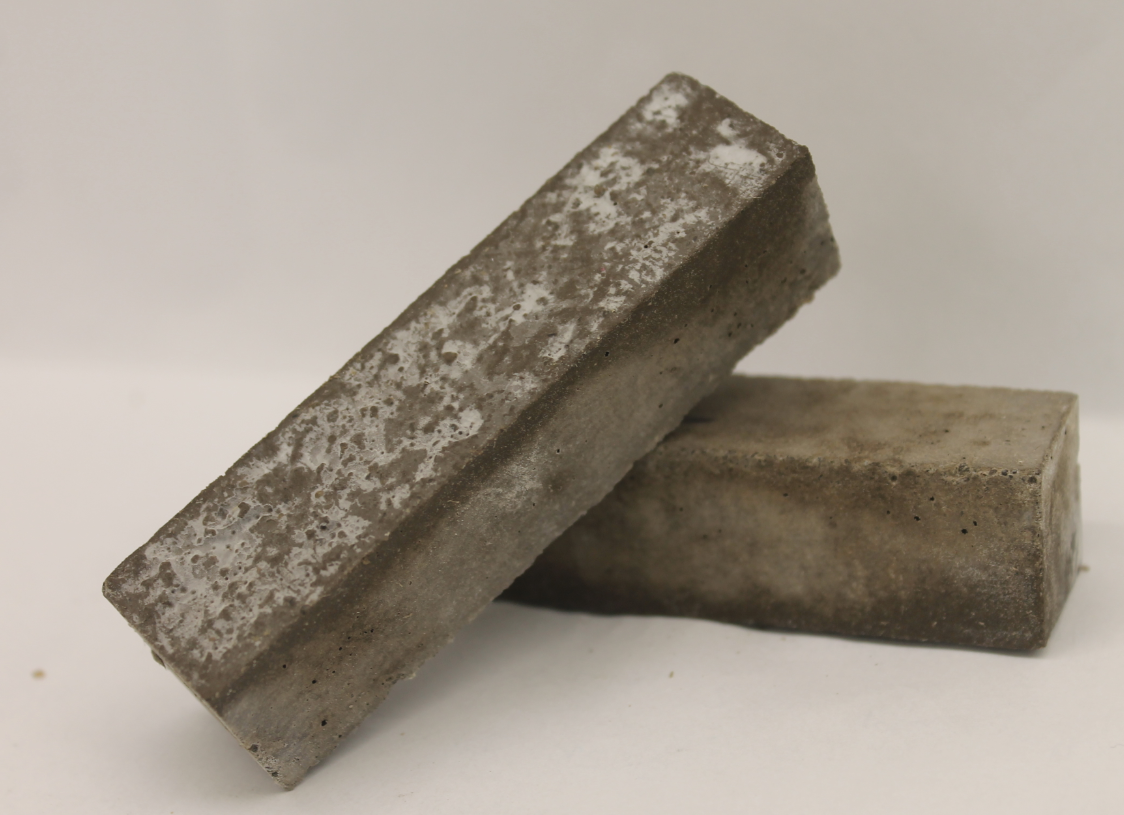 Figure: Compressive strengths of mortar samples prepared from CSAB cement containing Ni-slag 17 wt%
Boliden Harjavalta
10
02.04.2019
Valorisation study, Geodesign
Within the Geodesign-project, high-strength alkali-activated concretes have been obtained with nickel slag 
Part of the slag was milled and the rest was original granule
Particle size optimization software (EMMA  Elkem) provided good workability despite the low alkali activator (a mix of NaOH and Na-silicate) to binder ratio (0.10-0.15) 
The low amount of alkali activator used decreases the environmental impact and costs caused by the alkali activator
The high specific gravity of the fayalite slag (3500-3900 kg/m3) increases the density of the alkali-activated concrete (~3000 kg/m3) 
Pilot-scale tests have proven the possibility to up-scale the process, so alkali activation is seen as a potential valorisation solution for nickel slag
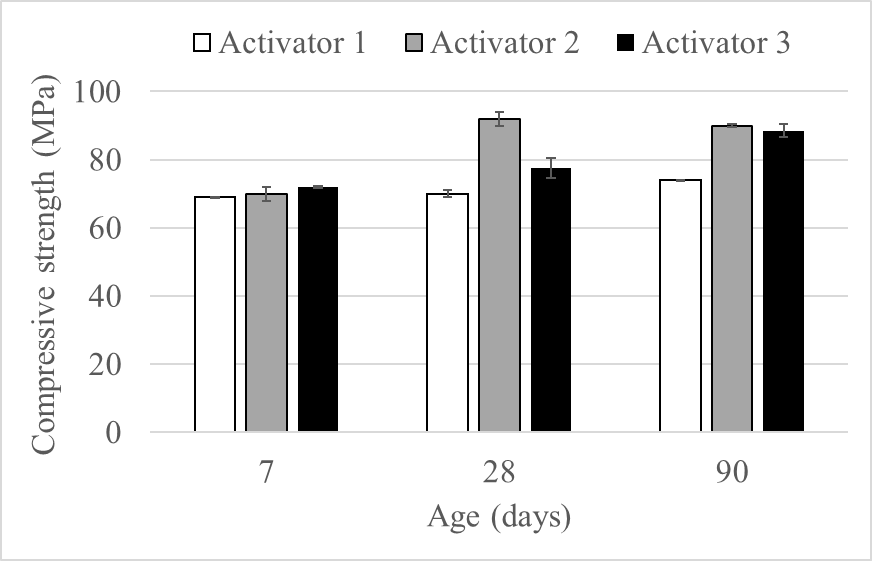 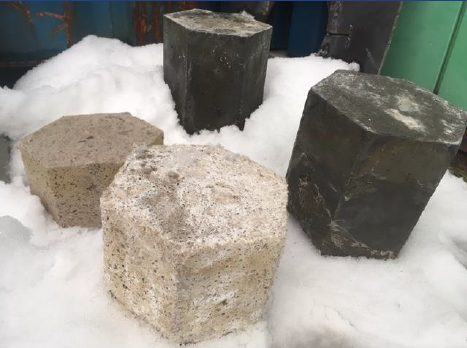 Figure: Compressive strength of alkali-activated nickel slag mortars using different alkali activators (a mix of NaOH and Na-silicate)
Boliden Harjavalta
11
02.04.2019
Geopolymer piloting
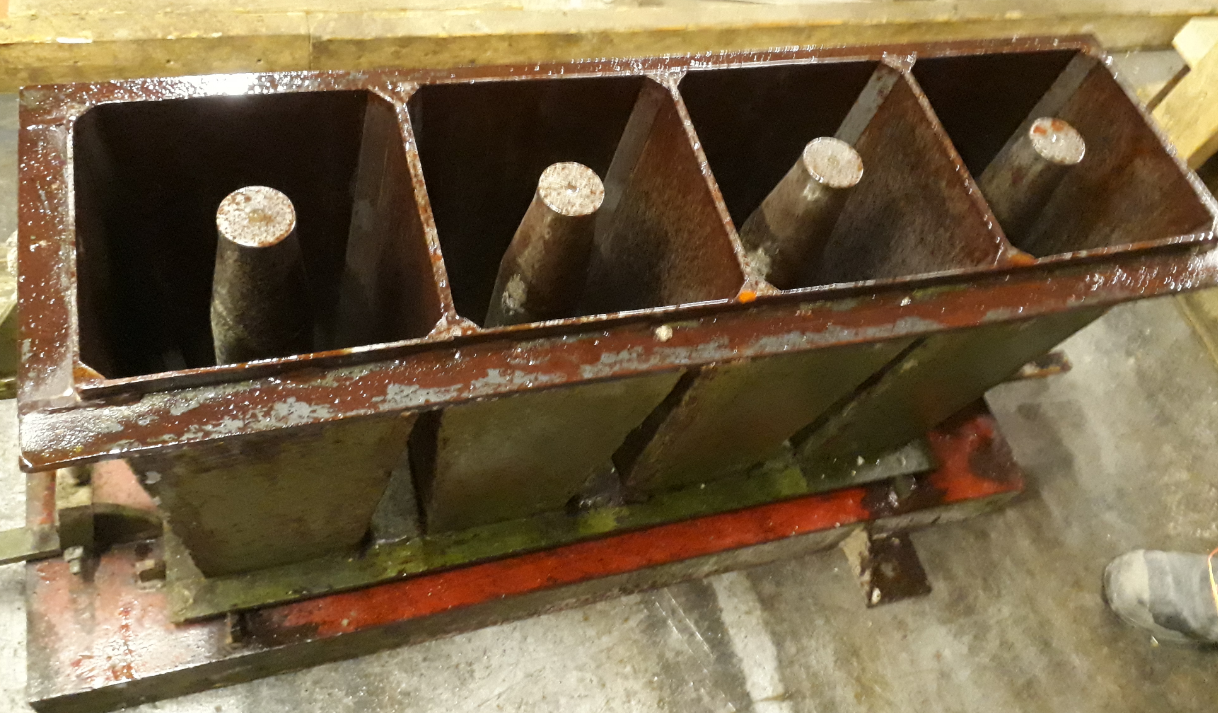 Ni-slag: Original and ground for 2 size fractions
Water
Alkali-activator (NaOH-based)
PVA fibers
Mould oil
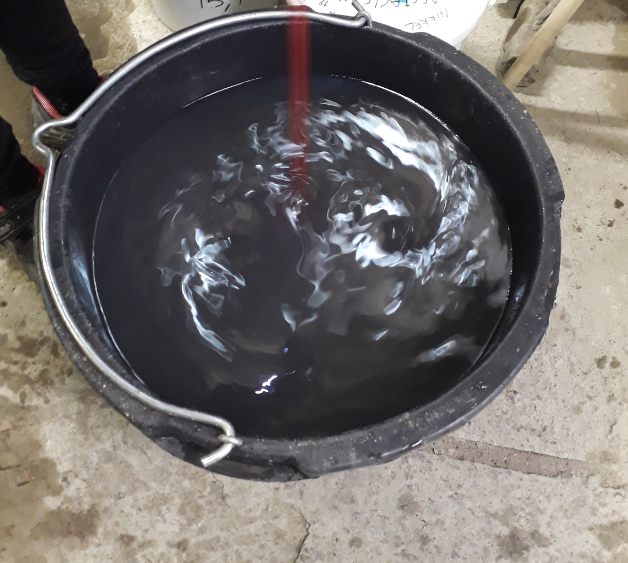 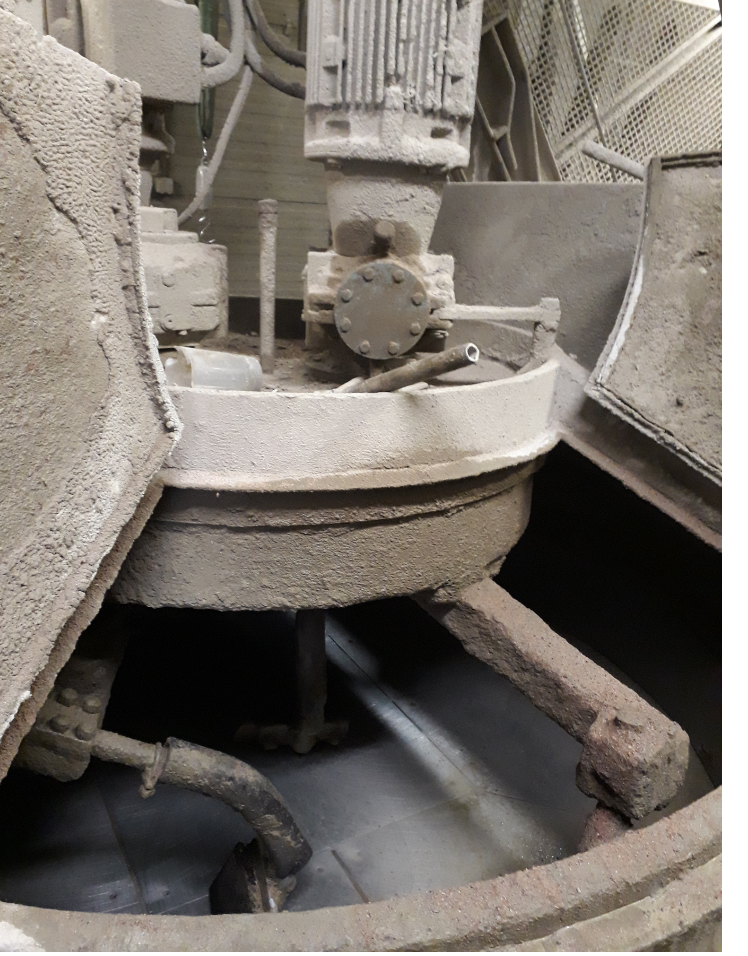 Boliden Harjavalta
12
02.04.2019
Casting the geopolymer
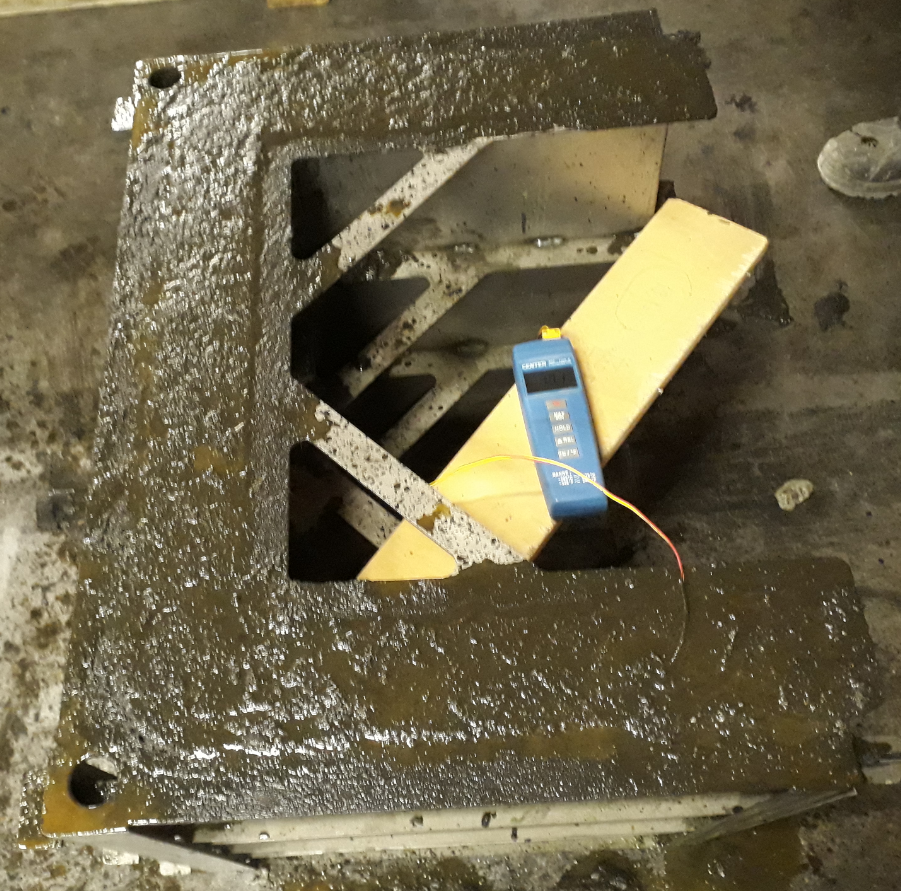 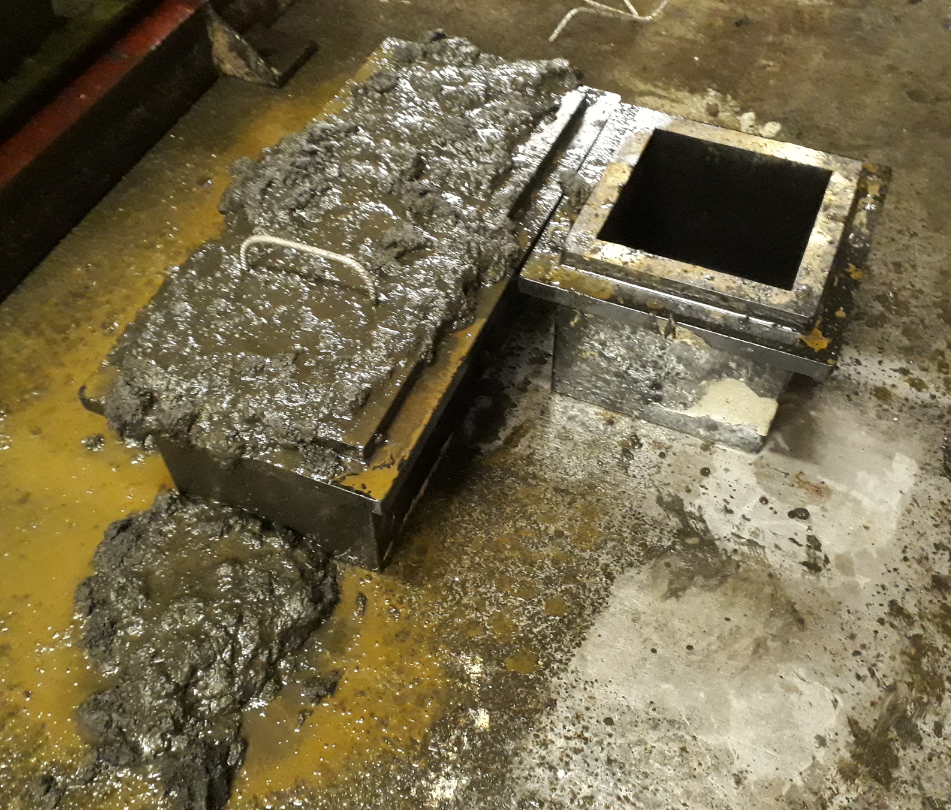 Boliden Harjavalta
13
02.04.2019
Ready bench
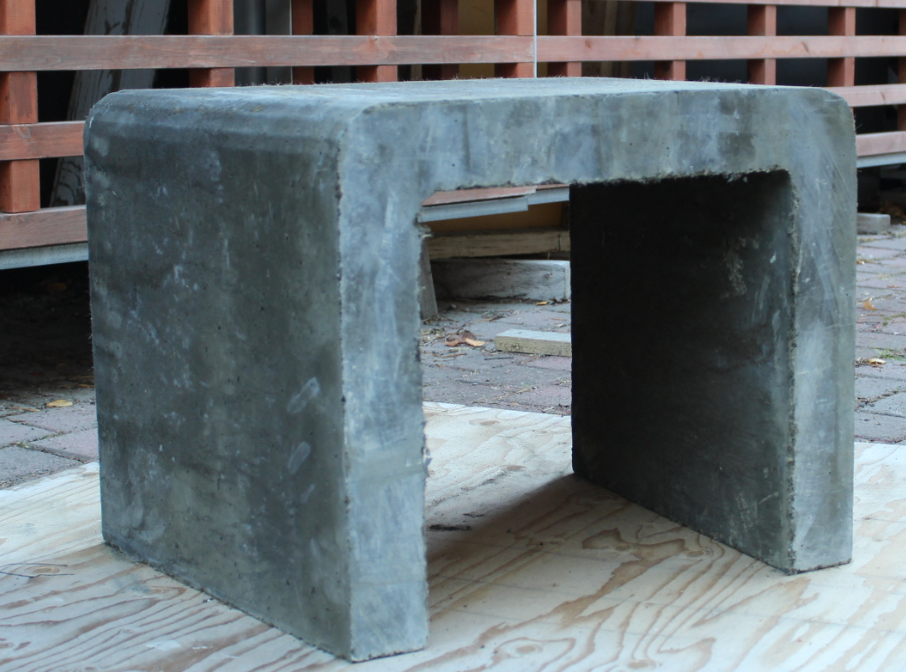 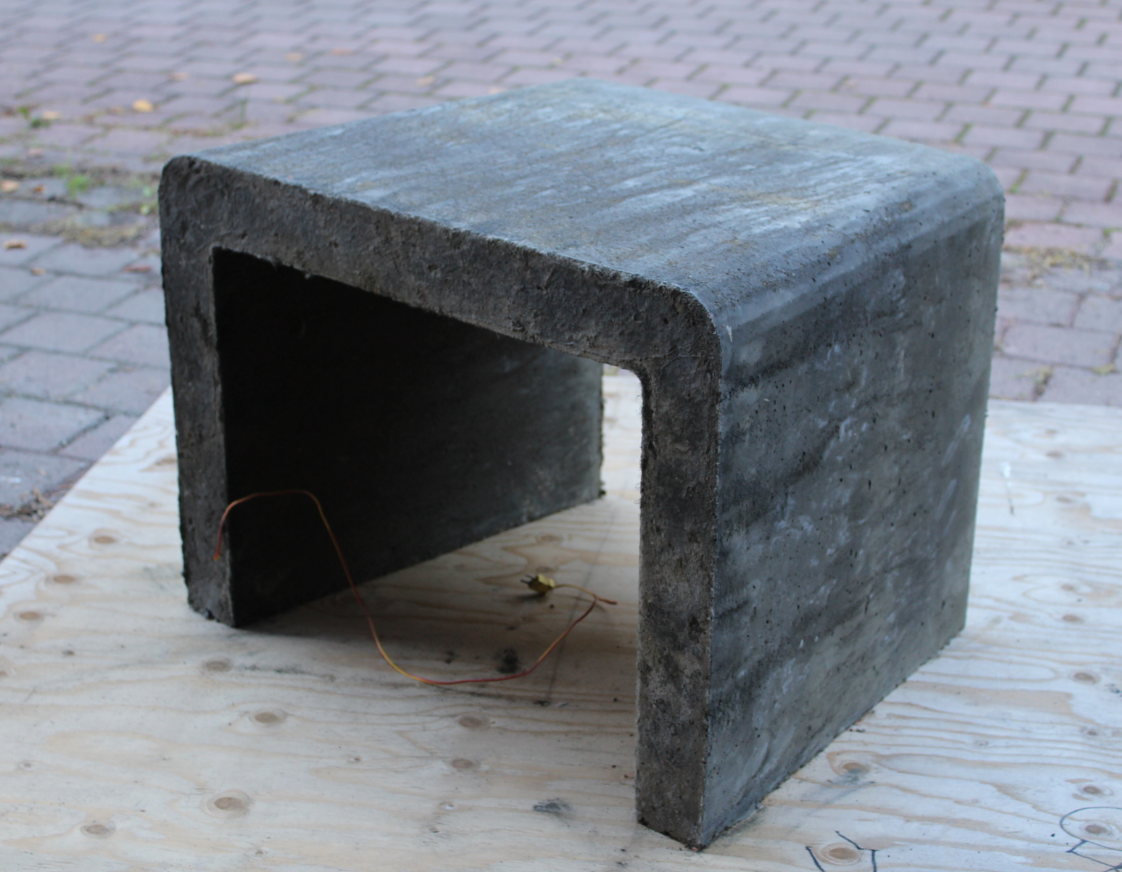 Photo: Christa Haataja, University of Lapland
Boliden Harjavalta
14
02.04.2019
Summary
Results shown that nickel slag can be utilized as a raw material for alkali activated concrete (geopolymer) and CSAB-cement
According to the results, high compressive strength geopolymers can be made using nickel slag, optimal alkali activator and optimized particle size distribution
Despite of many projects there are not yet utilization for copper slag
Boliden Harjavalta has benefited from University collaboration related to slag valorisation
Company is open to new slag valorisation initiates and proposals from research institutes and from other companies
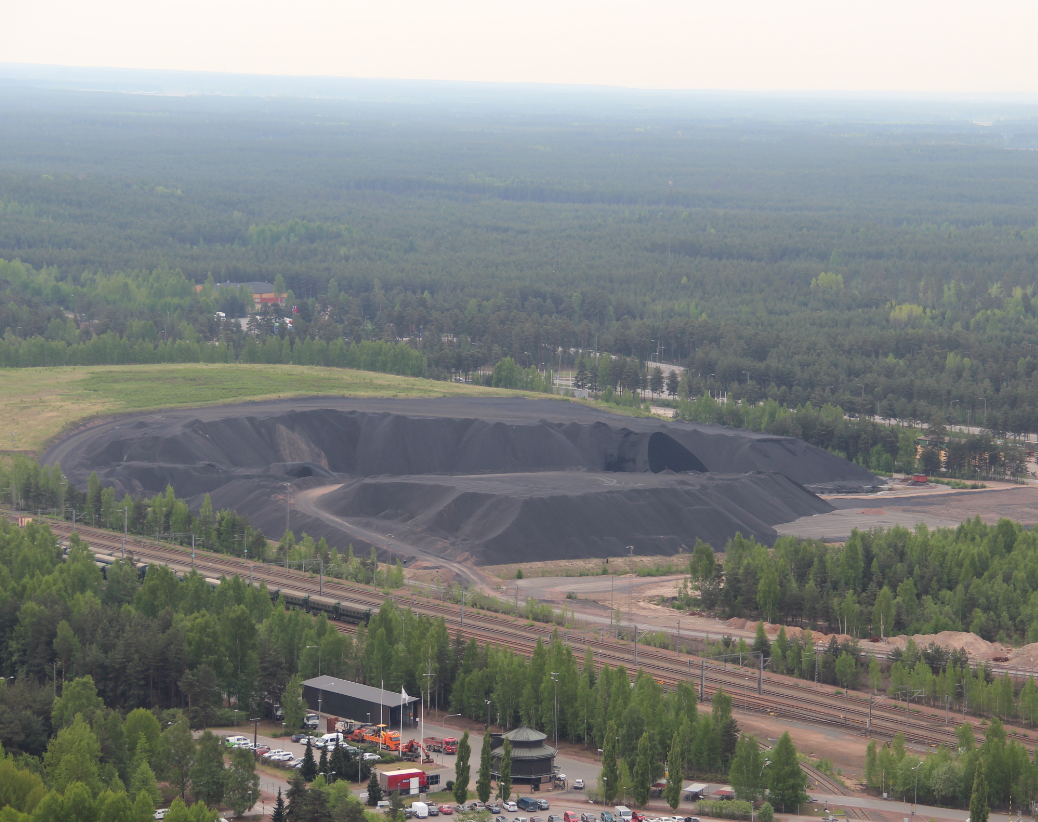 Boliden Harjavalta
15
02.04.2019
Acknowledgements
CECIRE-project
Geodesign-project
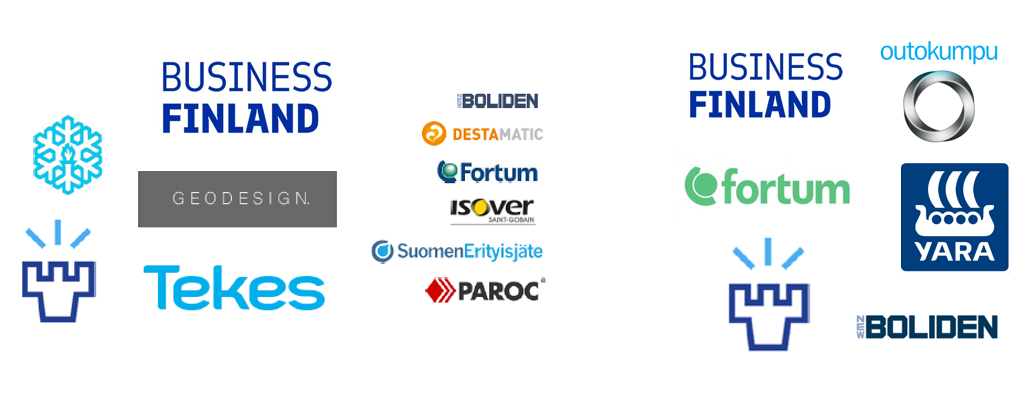 Boliden Harjavalta
16
02.04.2019
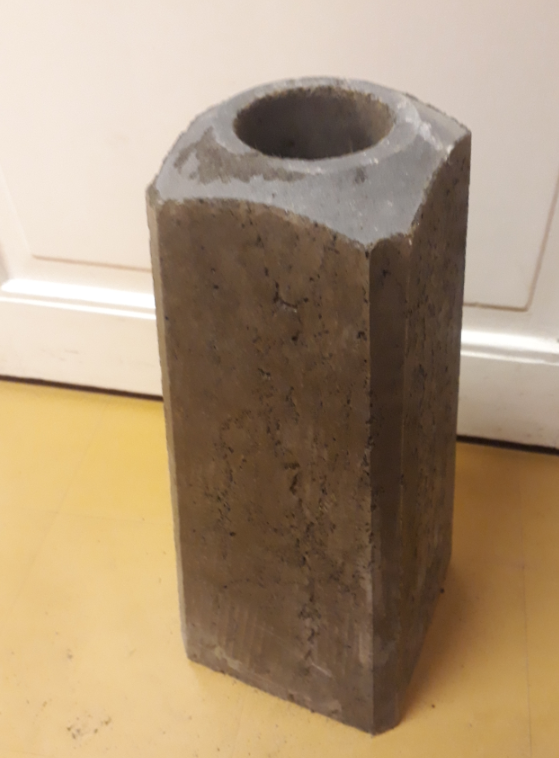 Thank you!
Visa Saari
visa.saari@boliden.com
Petri Latostenmaa
Petri.Latostenmaa@boliden.com
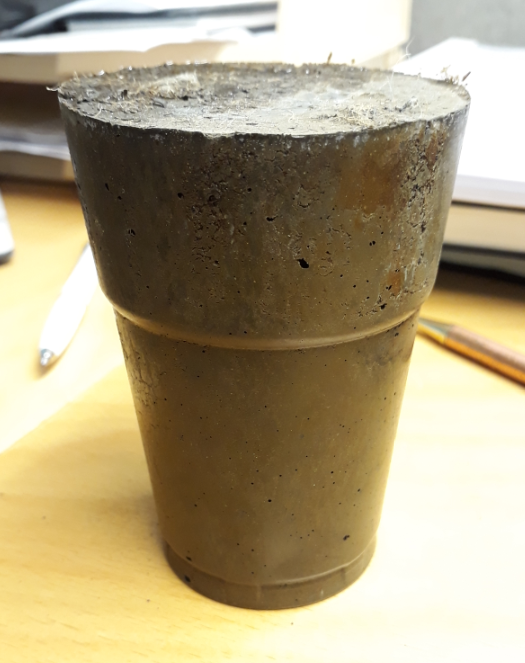 University of Oulu:

Juho Yliniemi
juho.yliniemi@oulu.fi

Katja Ohenoja
katja.ohenjoja@oulu.fi

Visa isteri
visa.isteri@oulu.fi
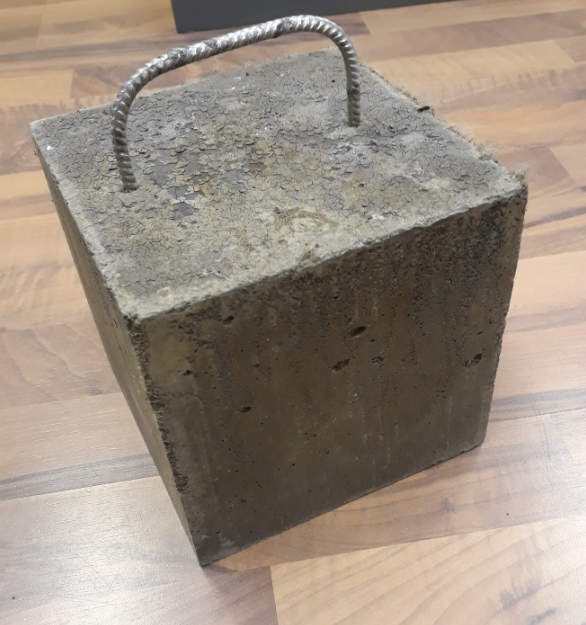 Boliden Harjavalta
17
02.04.2019